Mathematics
Time
Converting hours, minutes and seconds

Independent Task
Miss Hill
‹#›
Complete the table
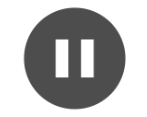 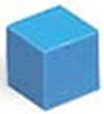 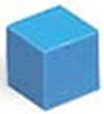 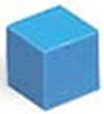 ‹#›